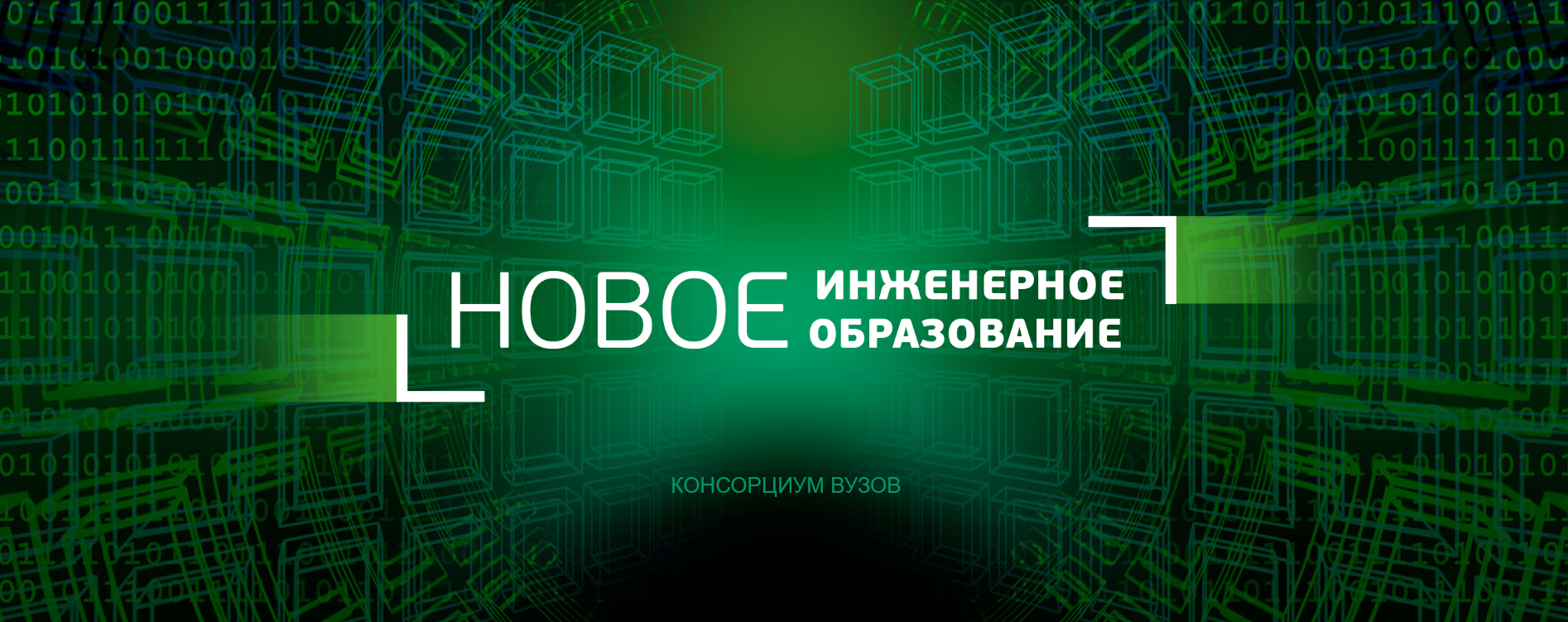 https://portal.tpu.ru/portal/page/portal/nio/
E-mail: open-edu@tpu
«Ценностная модель подготовки инженера. Аспекты социально-гуманитарной подготовки»
План:
Выступления участников. (~1,5ч)
Секции Консорциума.
Анонс мероприятий Консорциума
БРИФ-СЕССИя Консорциума«Новое инженерное образование»
Формат проведения - удаленно
Кабаева Елена Владимировна,
заместитель проректора по образовательной деятельности ТПУ 
kabaeva@tpu.ru 
+7 903 729 6434
16.02.2023
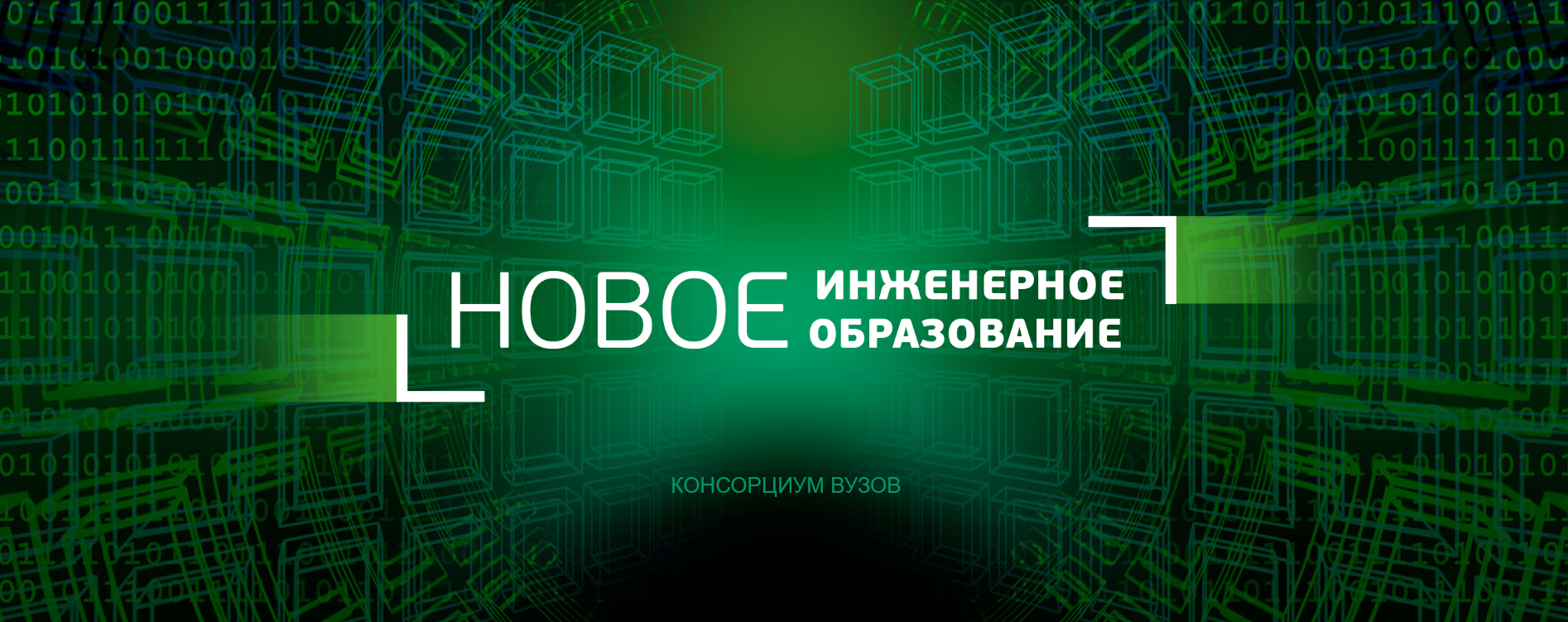 Ценностная модель 
подготовки инженера.
Аспекты социально-гуманитарной подготовки
«Инженер сегодня - это не только про знания и навыки, и даже не только про компетенции и подготовку. Это про мышление, способность создавать и брать на себя ответственность за реальность, которую он или она меняет» (Седнев Д.А., ректор ТПУ)
Проблематика социально-гуманитарной подготовки инженерного образования
Нужны ли гуманитарные дисциплины. Как сформировать отношение что нет не серьёзных дисциплин
Университет это место для мышления
Как мышление связано с дисциплинам
Университет представляет разные системы знаний и студент может определиться
Воспитательный потенциал социально-гуманитарных дисциплин
Содержательно-технологическая взаимосвязь предметов гуманитарного и естественно-научного цикла
Дифференциация и персонализация в социально-гуманитарных дисциплинах
Преподаватель социально-гуманитарных дисциплин в техническом университете, портрет 
Пути дальнейшего развития социально-гуманитарного цикла
Выступления
Трансформация модели социально-гуманитарной подготовки инженера. Подходы Томского Политеха. Лукьянова Наталия Александровна, и.о. директора школы базовой инженерной подготовки, доктор философских наук.

2. Технология обучения иностранному языку студентов технических университетов. Васильченко Нина Владимировна, заместитель заведующего лабораторией теоретической педагогики и философии образования, Институт развития стратегий образования, кандидат педагогических наук.

3. Экспертный комментарий ИОТ-Консорциума. Музыка Павел Александрович, Генеральный директор.
Консорциум 
«Новое инженерное образование»
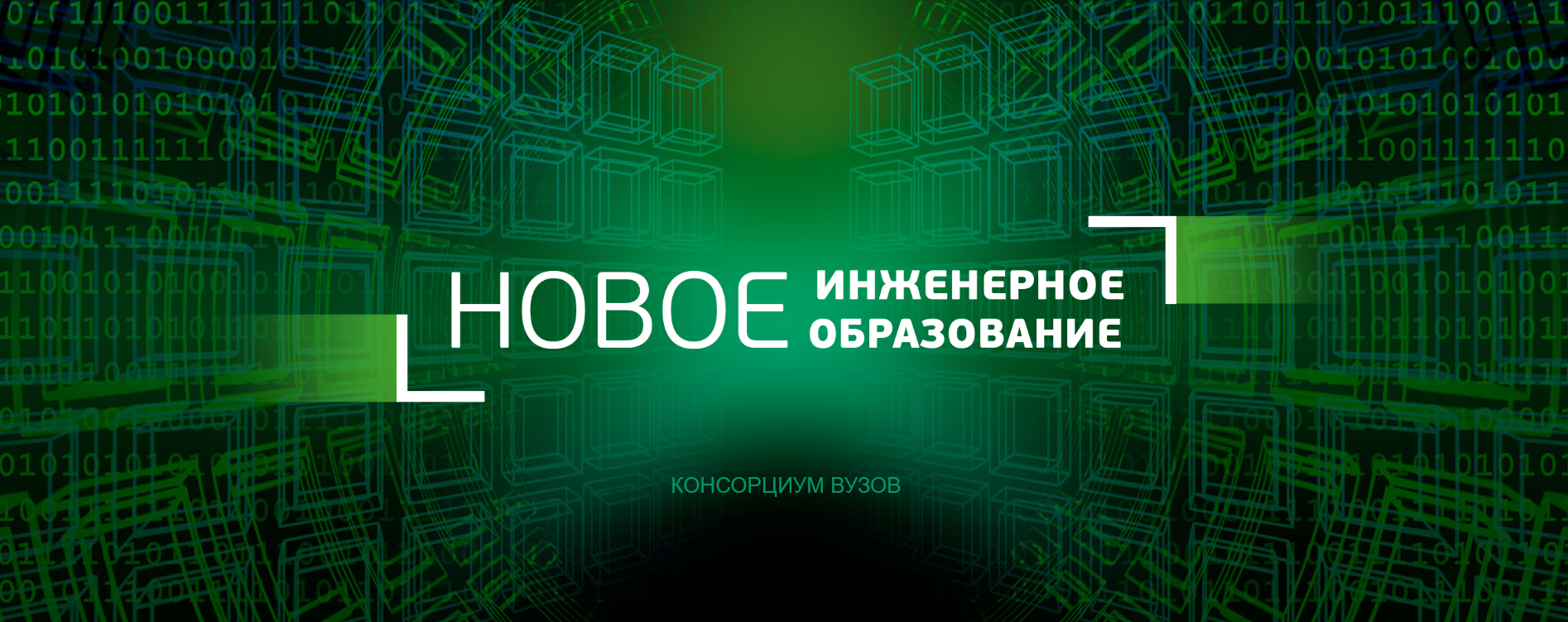 18 университетов РФ
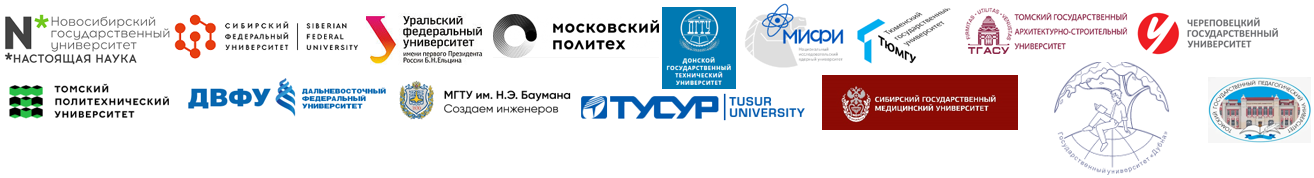 Цель
Задачи
Сайт Консорциума:
http://nio.tpu.ru/
Телеграм-чат: 
https://t.me/+h6j--G5Q1TcwN2My
сформировать среду образовательных инноваций посредством генерирования новых моделей инженерного образования, разработки научно-методических основ образовательных инициатив, опережающих трансформаций внутренней среды университета, а также обмена лучшими практиками между университетами России в целях проактивной подготовки инженеров будущего
обмен практиками
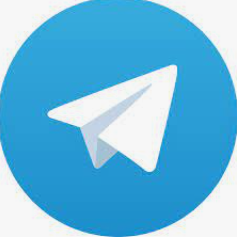 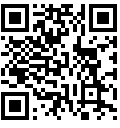 изменения глобальной повестки в инженерном образовании
Контакты:

Ли Юлия Владимировна 
+7 (996) 414 97 62, open-edu@tpu, @YuV_Li
Кабаева Елена Владимировна 
+7 (903) 729 64 34, kabaeva@tpu.ru, @elenaVkabaeva
верификация новых моделей инженерного образования
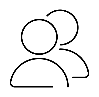 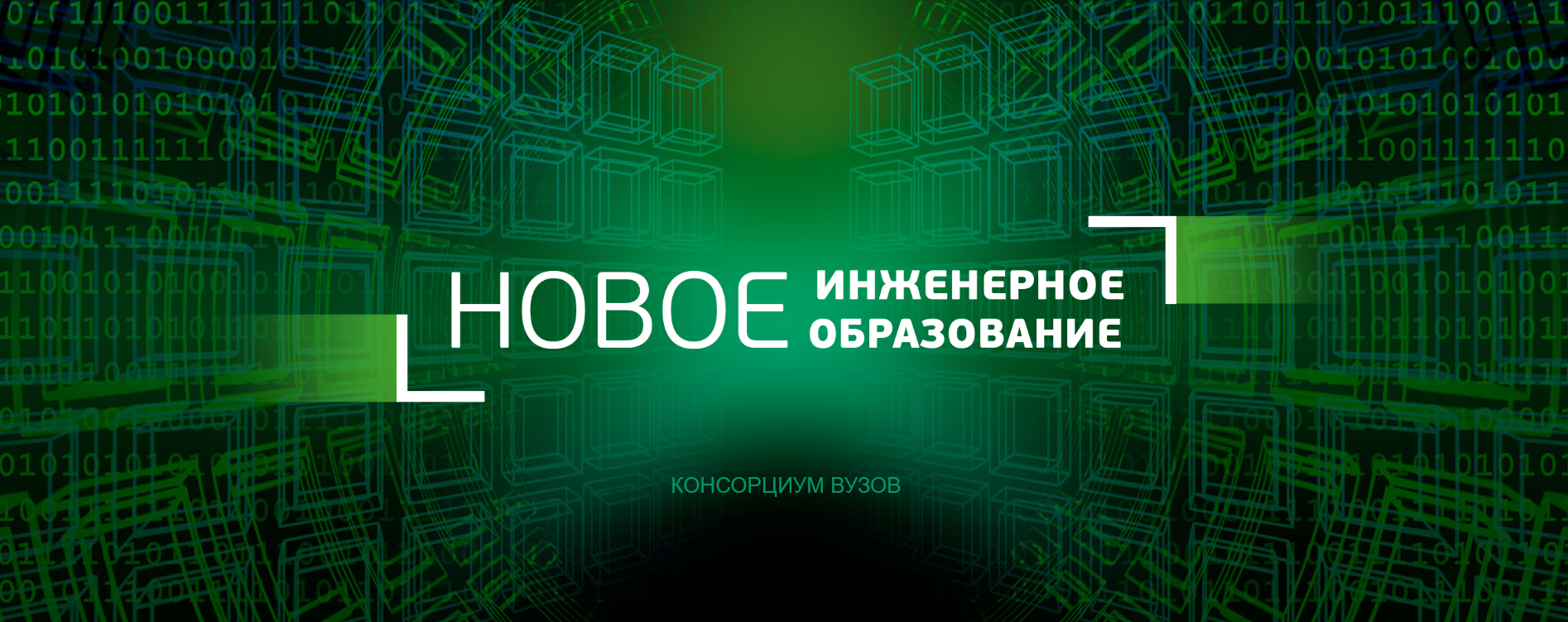 Секции Консорциума 
«Новое инженерное образование»
6. Сетевые взаимодействия
4. Качество инженерного образования
5. Педагогические кадры и практики
7. Экономическая и предпринимательская подготовка
1. Модели инженерной подготовки
2. Базовая инженерная подготовка
3. Ценности 
и экология инженера
Описание действующих моделей подготовки инженеров (по кластерам направлений и специальностей)
Национальный стандарт базовой подготовки инженера (модель и содержание)
Модель ценностной подготовки, содержащая миссию и ценность инженера будущего , мотивирующая на развитие в профессии на протяжении всей жизни
Модель оценки качества на макроэкономическом уровне и на микро-уровнях (предприятие, университет, конкретный инженер)
Модель трансформации педагогики при подготовке инженера
Сетевые решения в инженерном и IT-образовании, усиливающие образовательные результаты
Модель необходимых экономических и предпринимательских навыков инженера, методики обучения этим навыкам
ДВФУ, НГУ
ТГУ
ТПУ
НИЯУ МИФИ
Контакты:

Ли Юлия Владимировна 
+7 (996) 414 97 62, 
open-edu@tpu, @YuV_Li


Кабаева Елена Владимировна 
+7 (903) 729 64 34, kabaeva@tpu.ru, @elenaVkabaeva
Задачи секций до следующей встречи
Вы можете предложить тему/секцию 
в инициативном порядке
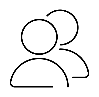 скорректировать тематику секций
сформулировать проблемные поля
сформулировать задачи для работы внутри секций
определить координатора секции
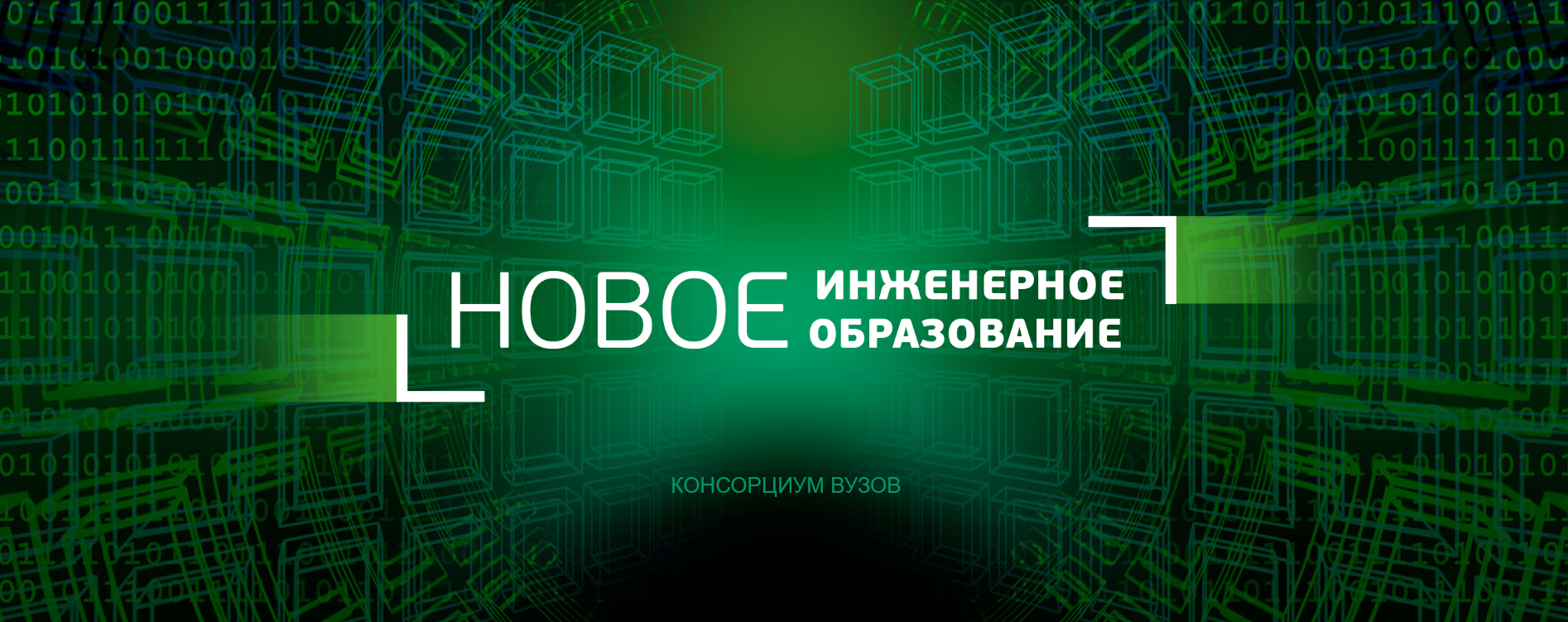 Тематический план Консорциума «Новое инженерное образование» на 2023 г.
Контакты
для направления предложений в повестку последующих встреч
Ли Юлия Владимировна 
+7 (996) 414 97 62  
open-edu@tpu.ru
@YuV_Li

Кабаева 
Елена Владимировна 
+7 (903) 729 64 34 kabaeva@tpu.ru
@elenaVkabaeva
Телеграм-чат: 
https://t.me/+h6j--G5Q1TcwN2My
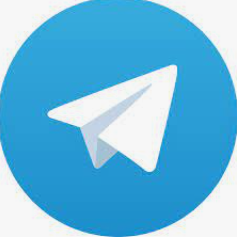 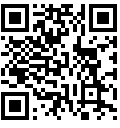